BEDANKT FRANK!Van ‘ad interim’ in 2003tot 16 jaar voorzittervan De Valken in 2019!!!
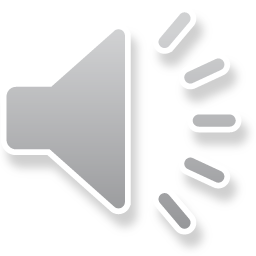 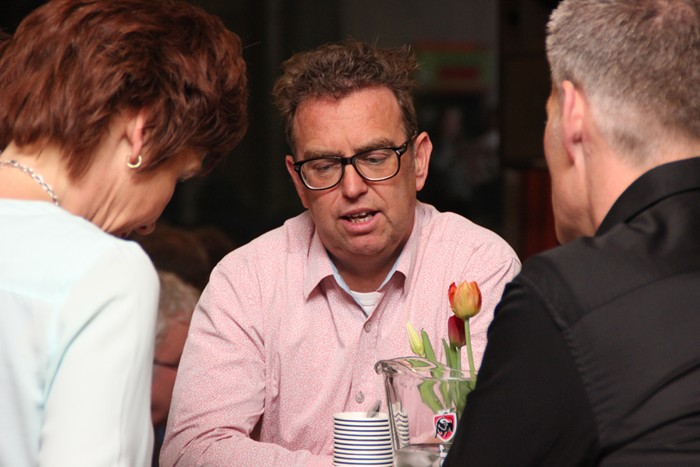 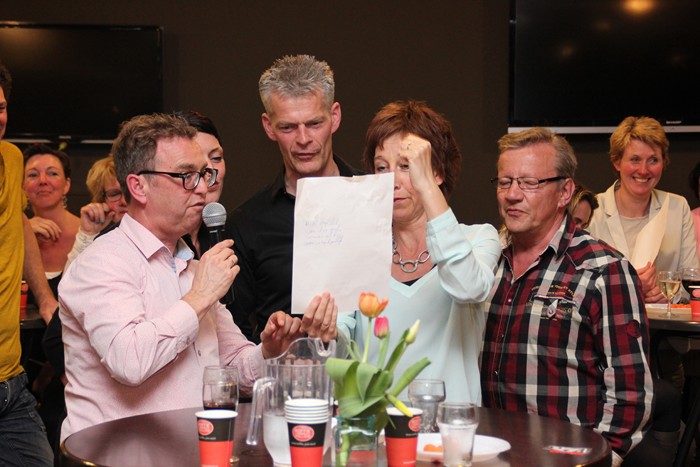 De man met rood-groene bloedlichaampjesaldus zijn vrouw Sandra
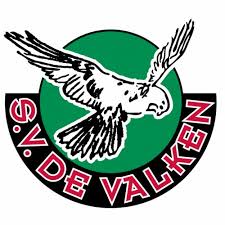 €32.50
Sporttas met onderbak
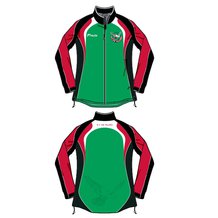 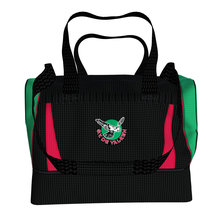 €28.50
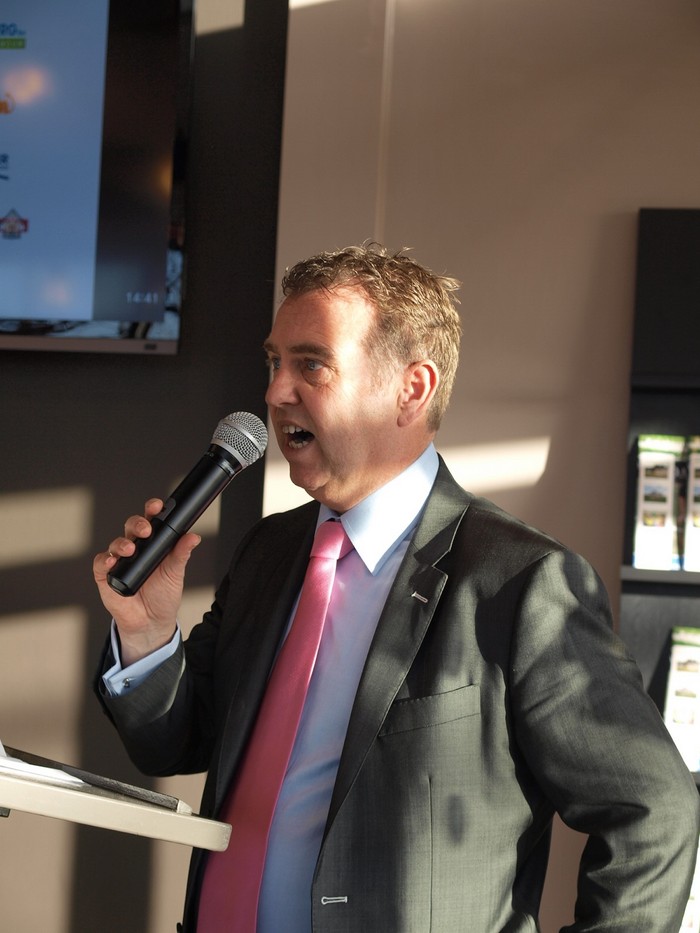 Géén Trios, maar wél:clubgebouw     handbalveld        prima bestuur            top vereniging
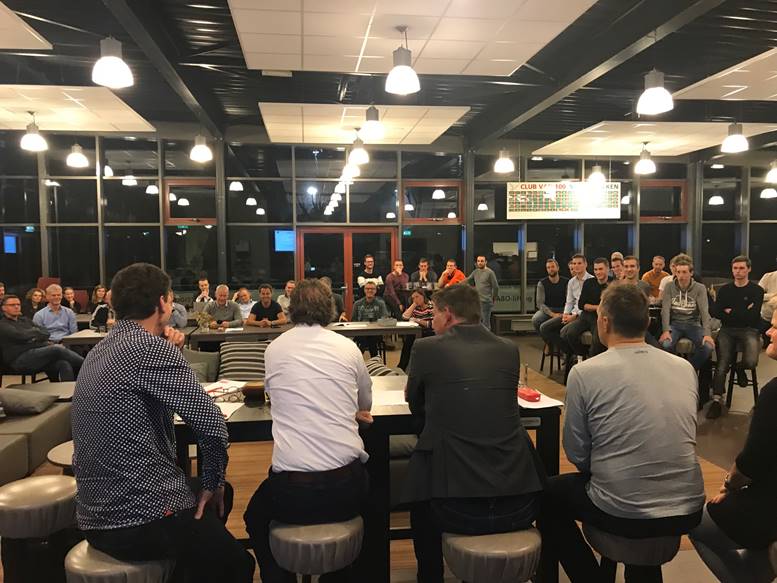 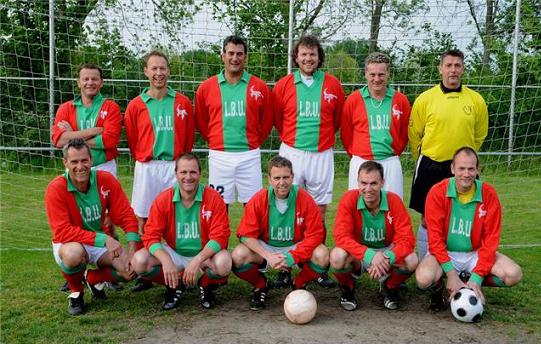 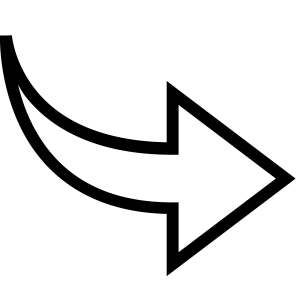 Altijd paraatPrimus inter paresSterke communicatieMensgericht
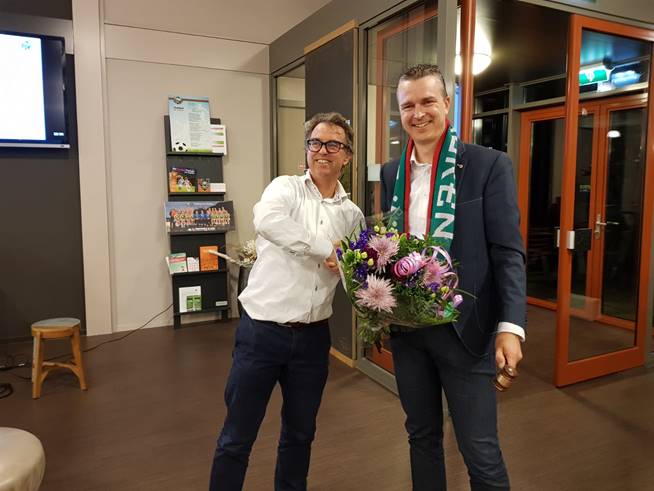 “Nou vooruit, even een klein poppenpilsje, op deze belangrijke dag voor De Valken…”
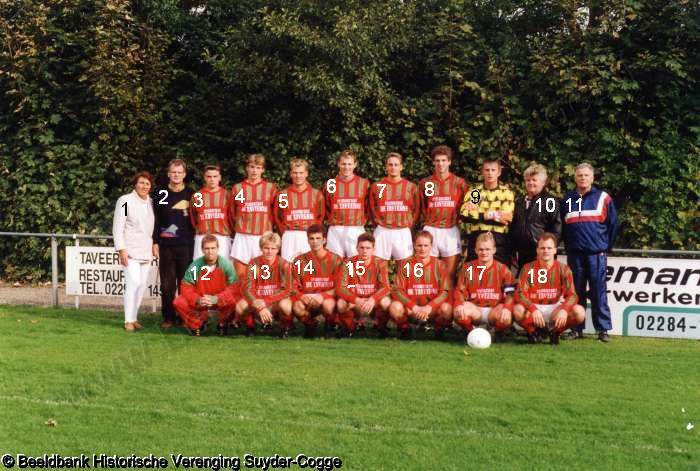 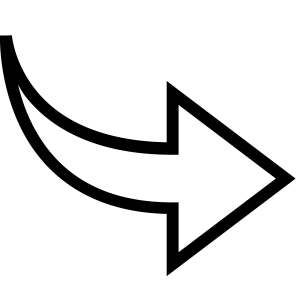 Financieel een topperGezelligheid vooropValkenman in hart en nieren
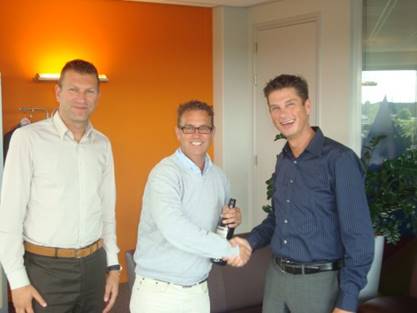 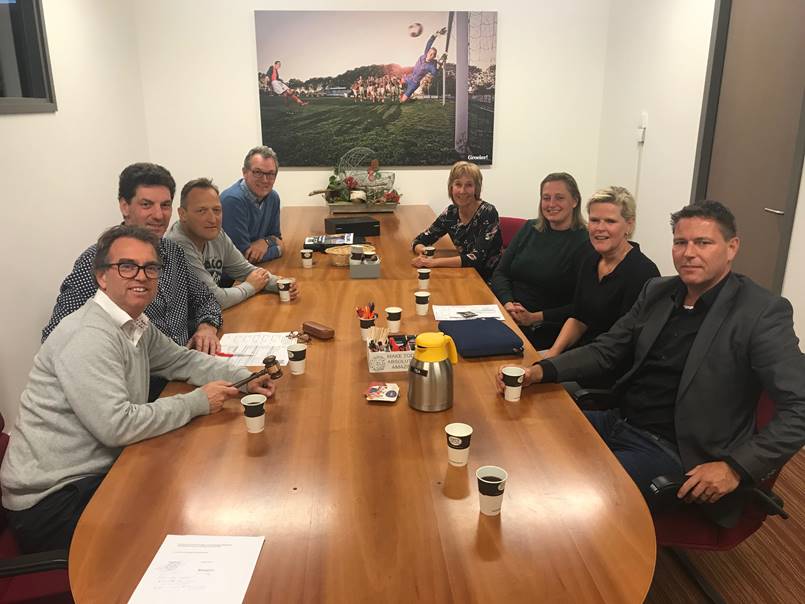 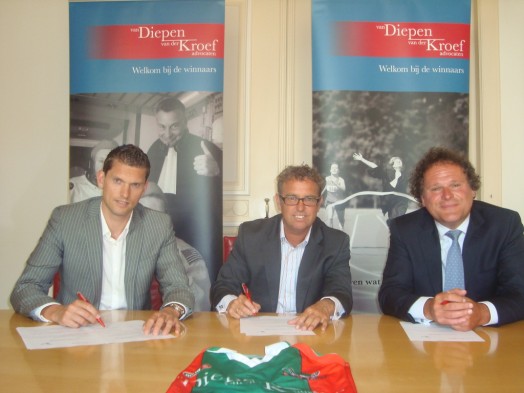 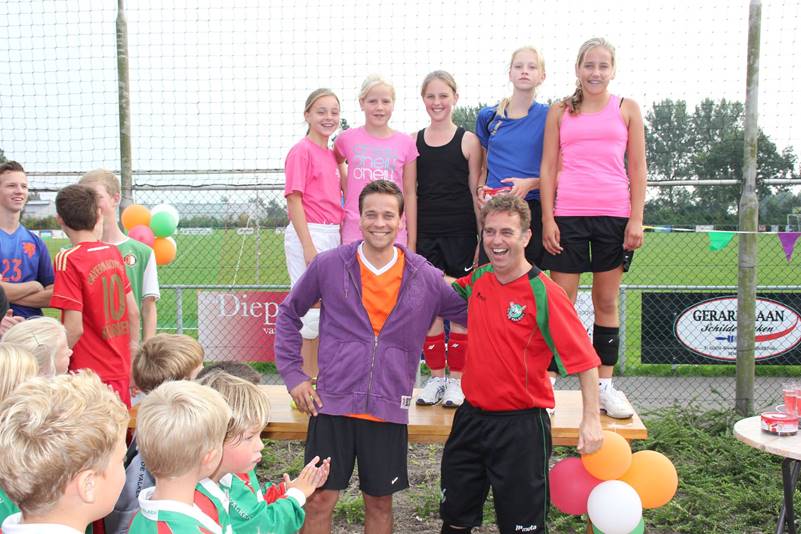 “Eigenlijk vind ik mezelf niet echt een voorzitter…”aldus Frank zelf
Als voetballer meer dan 1000 wedstrijden gespeeld in het Valkenshirt
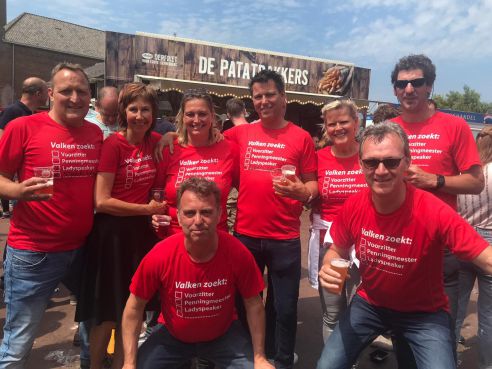 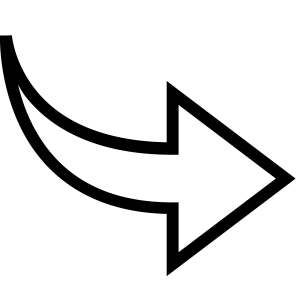 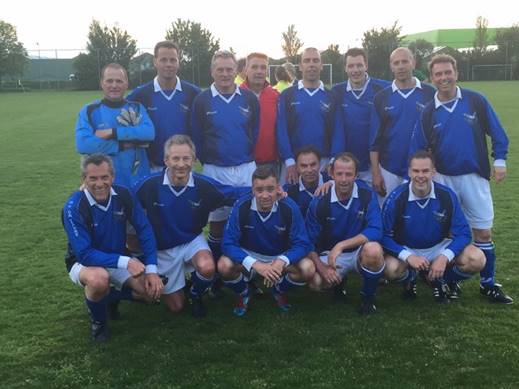 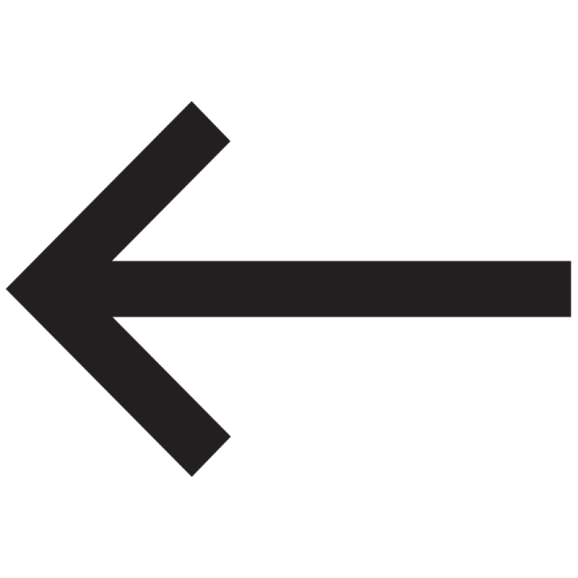 Alle leden bedankenSandra, Simone en Myrthe voor die vele Valkenuurtjes dat Frank niet thuis was.
“Even een kort vraagje…”Dan weet je bij Frank dat het even gaat duren
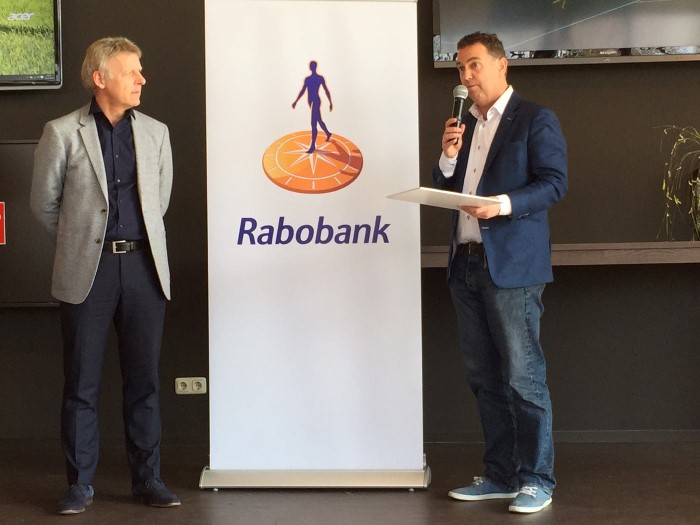 Het grootste ‘oudwijf’van de club
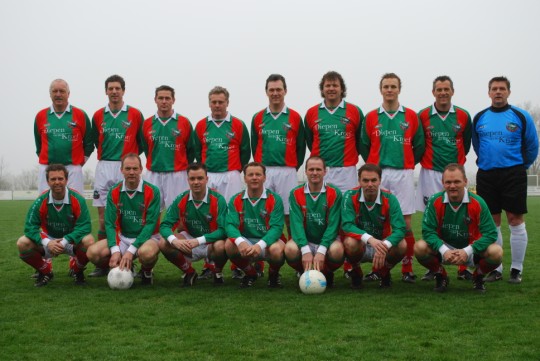 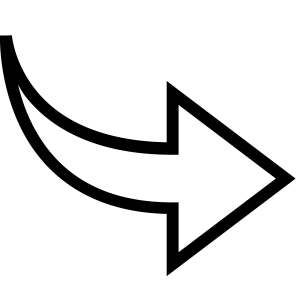 LoyaalBetrouwbaarBehulpzaam
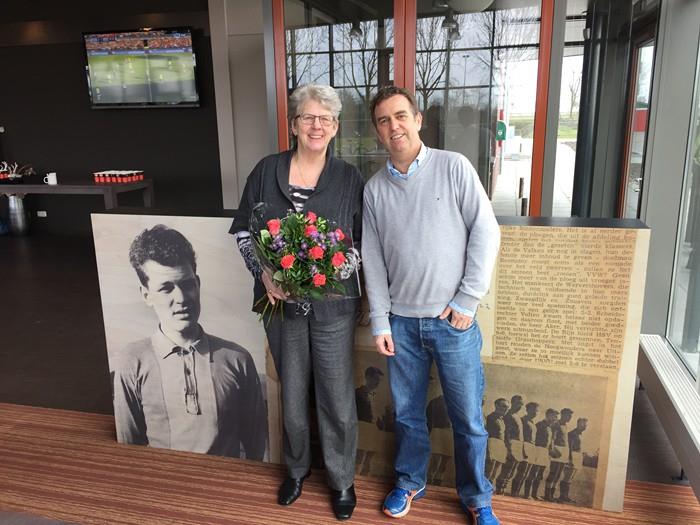 ERELID !
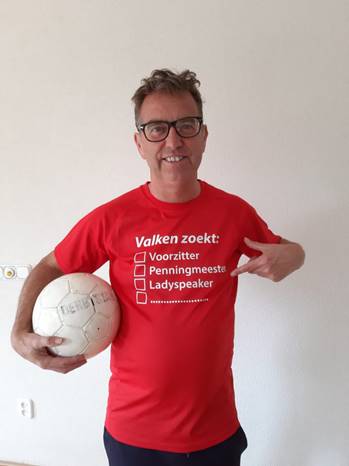 Bedankt Frank!
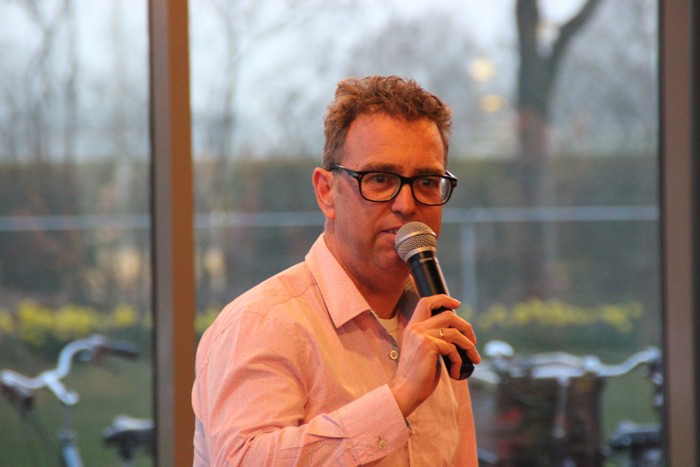 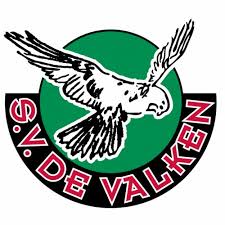